Pianificazione e ControlloLezione 3Il budget delle vendite
Massimiliano Catena
20/03/2023  -  Università Parthenope Napoli
Programma del corso
TESTO: Controllo di gestione 
di N.Castellano / F. Bartolacci / S. Marasca – G. Giappichelli Editore
Obiettivi del corso, prerequisiti ed aspettative
Il Controllo di Gestione e sistemi di contabilità
Classificazione dei costi e centri di responsabilità organizzativa
Diagramma di redditività (Break Even Analysis) 
Budget degli Investimenti
Budget Economico/Operativi
Budget Patrimoniale
Budget Finanziario
Reportistica (BSC e KPI) ed analisi degli scostamenti
Pianificazione strategica (SWOT analisi)
Cap. 2.1-2.6   	Pag 33 – 59
Cap. 3.4		Pag 80 – 89
Cap. 5		Pag 131 – 180
Cap. 6		Pag 181 – 196
Cap. 13   	Pag 389 – 413
Cap. 8	   	Pag 229 – 251
Budget dei centri di responsabilità: rapporti causa-effetto
INVESTIMENTI
VENDITE
Quantità e prezzo medio per prodotto / cliente / canale
Conto economico
Margine contribuzione basso
Costi di struttura eccessivi

Dilazione pagamento fornitori < incasso clienti

Magazzino eccessivo
Indebitamento eccessivo
SCORTE PRODOTTI FINITI
Quantità e prezzo medio per prodotto
SCORTE MATERIE PRIME
Quantità e prezzo medio per materia
PRODUZIONE
Quantità per prodotto
Manodopera
Macchinari
Materiali consumati
Flussi di cassa
COMMERCIALE
Forza vendita
Marketing
Distribuzione
COSTI INDIRETTI per centro di responsabilità
ACQUISTI Quantità e prezzo medio per materia
Stato Patrimoniale
COSTI INDIRETTI per centro di responsabilità
COSTI INDIRETTI per centro di responsabilità
PERSONALE costo per centro di responsabilità
COSTI INDIRETTI per centro di responsabilità
COSTI INDIRETTI per centro di responsabilità
Budget delle Vendite: scopo e responsabilità
SCOPO: determinazione del fatturato mensilizzato derivante dalla vendita di prodotti/servizi durante l'esercizio di budget, nelle due componenti;
volumi: quantità fisiche di ogni prodotto in base al ciclo di vita del prodotto (lancio, sviluppo, maturità, declino);
prezzo per ogni prodotto individuato, includendo anche eventuale scontistica per prodotto/cliente/canale distributivo.

RESPONSABILITA’: 
Commerciale che ha conoscenza del mercato e dei clienti (anche tramite i propri agenti di vendita);
Marketing che definisce le strategie (prezzo/prodotto/canale/pubblicità/promozioni) che impattano sulle quantità stimate da vendere.
Budget delle Vendite: livelli di aggregazione
La definizione del budget delle vendite (prezzo e quantità per prodotto) può essere ulteriormente suddiviso in aggregati diversi come ad esempio:
tipologia/famiglia di prodotto (quando all’interno dello stesso tipo/famiglia non ci sono differenze);
area geografica (con impatto sui costi di distribuzione);
clienti (con impatto sui prezzi per eventuale scontistica);
canale distributivo (con impatto sui margini);
responsabile di vendita (con impatto sulla definizione degli obiettivi).
Questi differenti livelli di aggregazione sono utili per:
 responsabilizzare il personale di vendita rispetto agli obiettivi fissati;
consentire un miglior monitoraggio dell’esecuzione del piano attraverso l’analisi degli scostamenti.
Stima delle quantità: analisi dell’ambiente interno
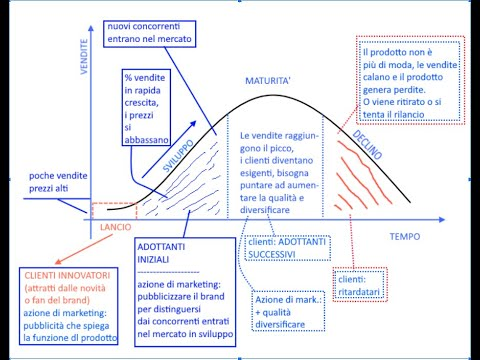 analizzare la serie storica degli anni precedenti ed utilizzarne le tendenze come linee guida per definire:
Volumi di crescita rispetto alla fase del ciclo di vita;
Volumi rispetto alla quota di mercato;
Stagionalità.
focus sull’anno in corso:
Actual fino a settembre;
Forecast per ultimo trimestre.
Stima delle quantità: analisi dell’ambiente esterno (1/2)
Dopo aver effettuato la stima «a bocce ferme» si valutano eventuali effetti postivi o negativi di eventi che dovrebbero avvenire nell’anno successivo:
Condizione economica generale del paese di riferimento: 
in tempo della recessione, quando la capacità di spesa della gente diminuisce, è necessario fissare il budget in maniera conservativa;
politica economica del governo che con nuove leggi può incentivare la vendita di specifici prodotti.
Studiare le tendenze del mercato (attraverso ad esempio le recensioni dei clienti e le abitudini di acquisto dei consumatori) per capire:
come cambia il mercato (in contrazione / stabile / in aumento);
come cambia il paniere di bene/servizi che il mercato richiede. Nuove mode? Necessità di nuovo prodotto? E da quando?;
cambio di canale distributivo (e-commerce).
Stima delle quantità: analisi dell’ambiente esterno (2/2)
-
-
Raccolta delle informazioni sulla concorrenza per identificare eventuali rischi per il tuo business:
prodotti più competitivi da parte di concorrenti esistenti;
nuovi concorrenti che entrano sullo stesso mercato.
Necessità di prevedere ridimensionamento degli obiettivi di vendita e/o di modifiche ai prezzi.
Individuare le opportunità per aumentare le vendite:
nuova attività promozionale;
nuova scontistica cliente e/o condizioni di pagamento;
pubblicità istituzionale o di prodotto;
riorganizzazione della forza vendite.
Esempio